Трафаретный театр в формировании связной речи
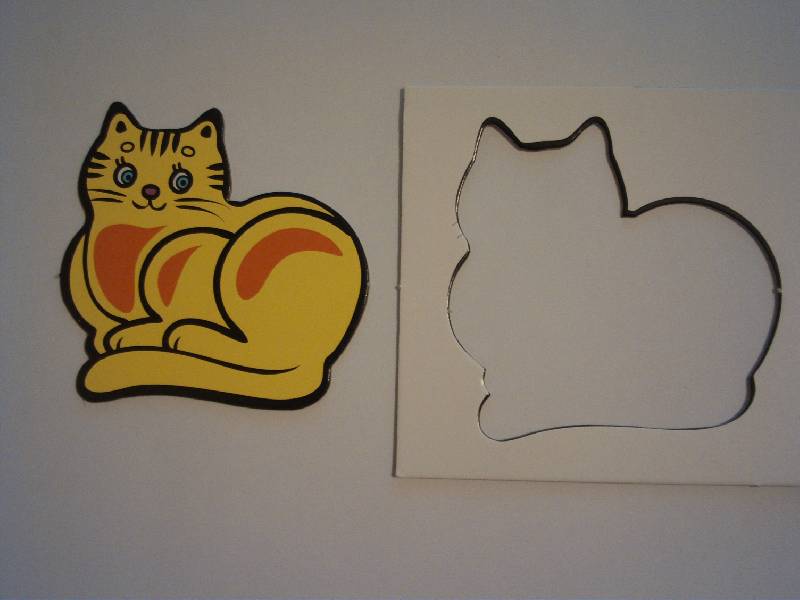 Подготовила: Мелихова  Ольга                                    Валентиновна 
воспитатель средней группы
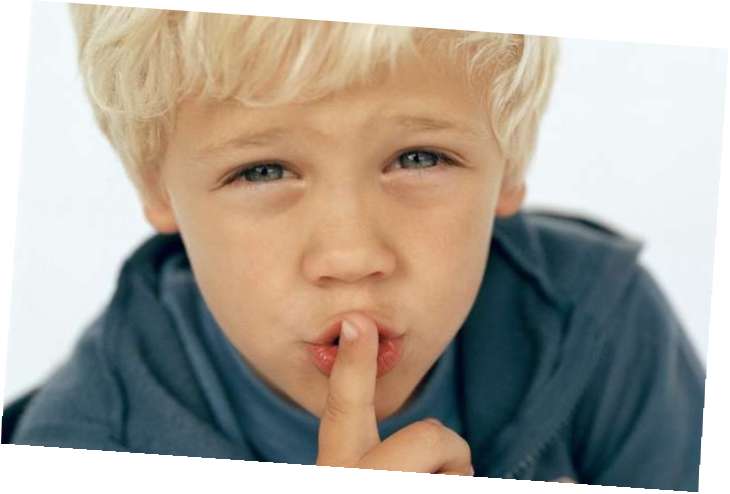 Речевая деятельность характеризуется как процесс, который осуществляется в ходе общения людей между собой. Следовательно, этот вид деятельности предполагает наличие партнёров : того, кто обращается с высказываниями, и того, к кому оно обращено.
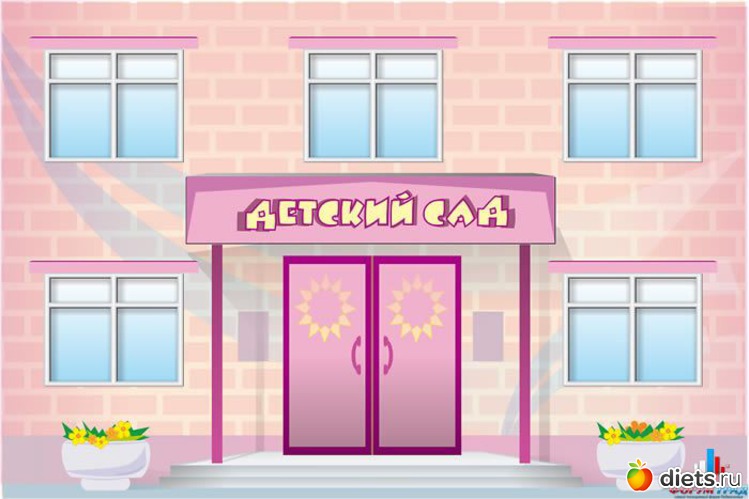 В дошкольном учреждении особое внимание  следует уделять именно диалогическому взаимодействию друг с другом, именно в диалоге дети учатся слышать и понимать того, с кем общаются, согласовывать и контролировать собственные действия и действия партнёра.
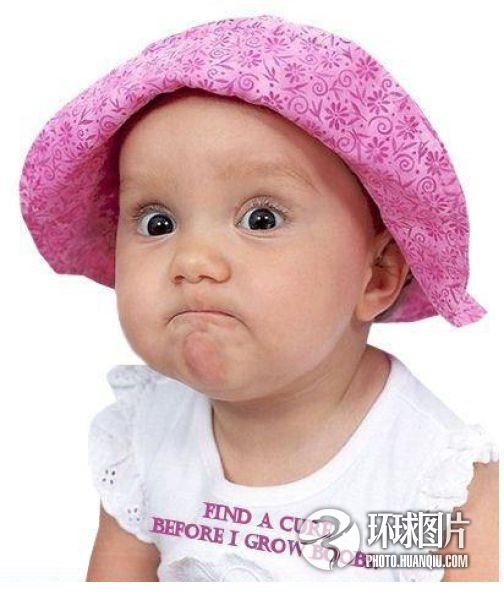 В процессе диалогического взаимодействия (согласования и контроля) немаловажная роль отводится как речевым, так и вне речевым средствам, а именно : жестам, движениям, атрибутике, мимике и так далее.
Последовательность первого этапа работы
1. Обводка персонажей по трафаретам
Берем готовый трафарет , обводим внутри контура изображение героя будущей сказки.
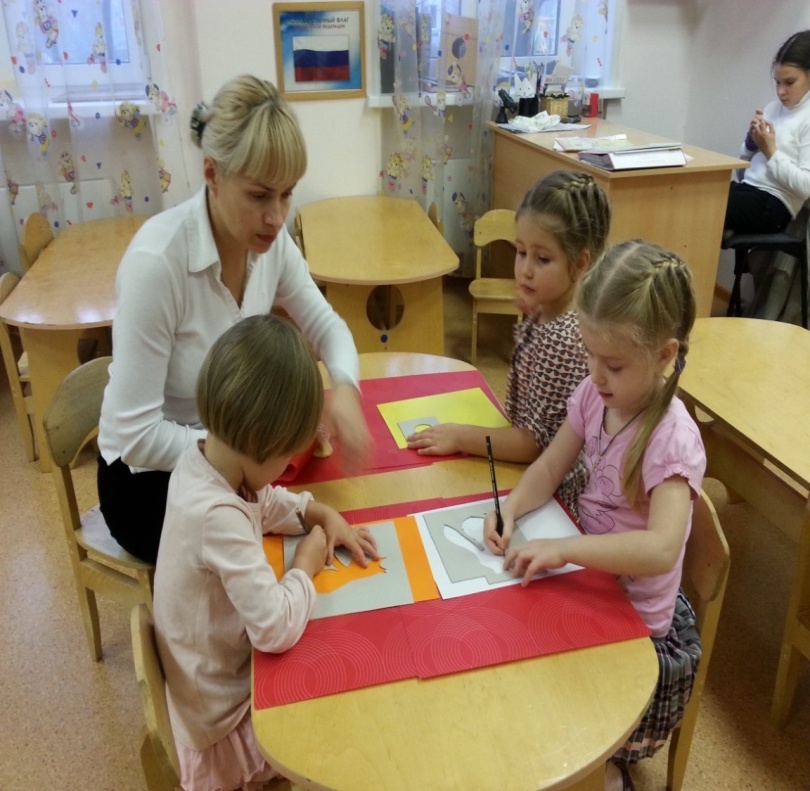 2. Раскрашивание получившихся персонажей или подбираем цветную бумагу похожую на героев данного произведения.
Дети по своему желанию раскрашивают героя будущей театральной постановки. При этом ребёнок может раскрасить своего героя в разные цвета, придать ему разное настроение, персонажей может быть несколько : например, кот рыжий, кот чёрный, волк добрый, волк злой и т. д. 
При выполнении такой работы у ребёнка развивается творческое воображение
3. Вырезание фигурки. 
     Ребёнок с помощью ножниц под присмотром взрослого вырезает фигурку героя своей сказки (если дети младшего возраста, эту работу выполняет воспитатель) .При этом решается несколько задач: ребёнок учится работать ножницами, совершенствует координированность движений пальцев рук, это способствует развитию руки в целом.
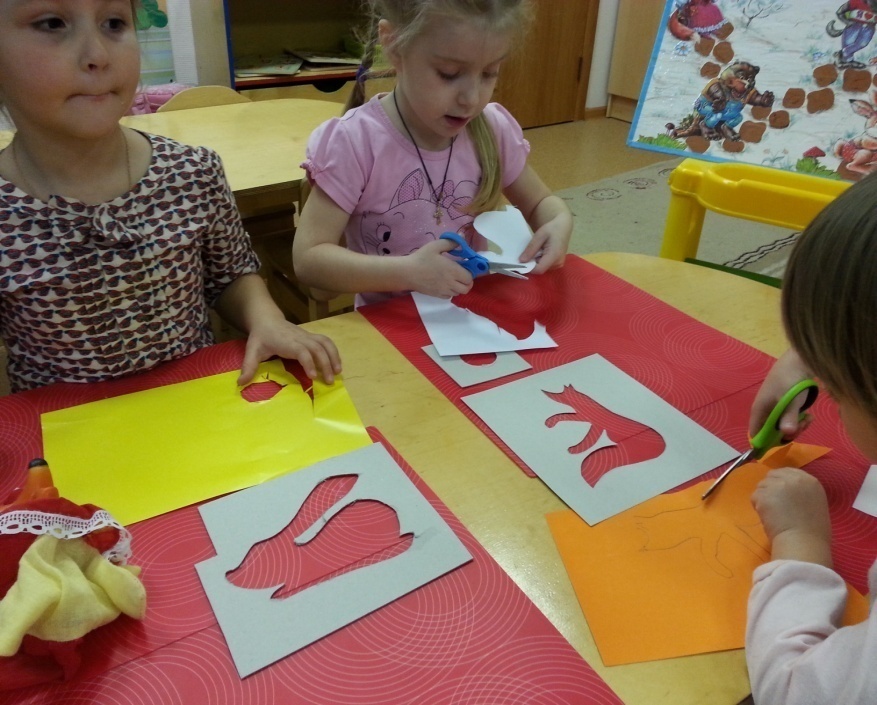 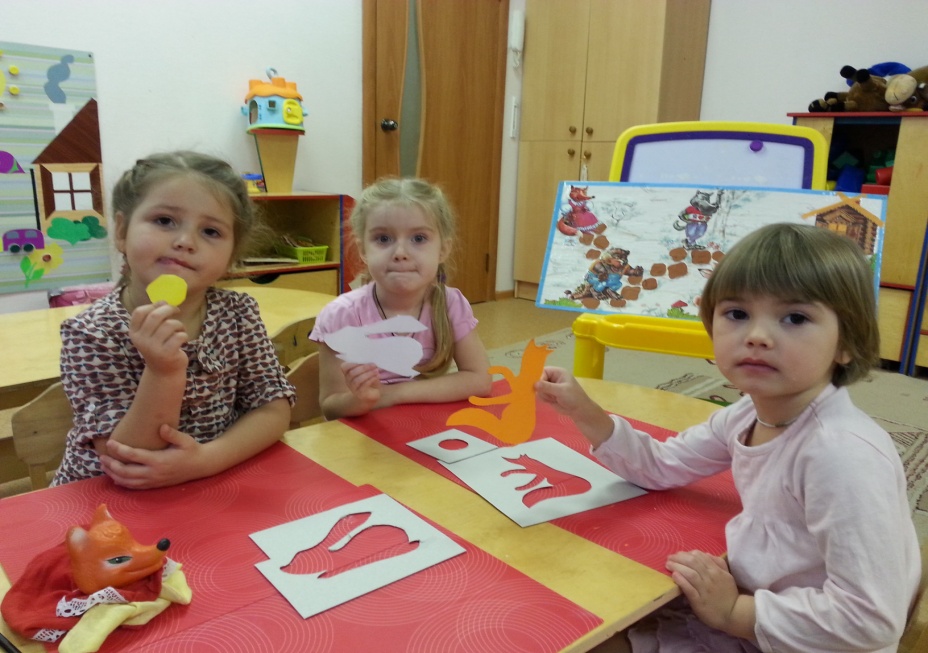 4. Совместная деятельность воспитателей и детей: закрепление фигурок сказочных персонажей на основу. 
Это может быть карандаш или специальная палочка с помощью которого ребёнок манипулирует своим героем. Прикрепляем заготовку к палочке с помощью скотча. 
Когда подготовительные работы завершены мы переходим к основному этапу - Развитие связной речи. Дети, используя фигурки сказочных героев, вступают в диалогические взаимоотношения. Работа проходит в парах, в которые дети объединяются по желанию. В случае необходимости я могу встать в пару с ребёнком. Необходимо отметить, что перед началом работы я знакомлю детей с особым видом сказки-с диалогическими сказками. В таких сказках отсутствуют слова автора, а взаимодействуют 2 или несколько героев, которые разговаривают между собой.
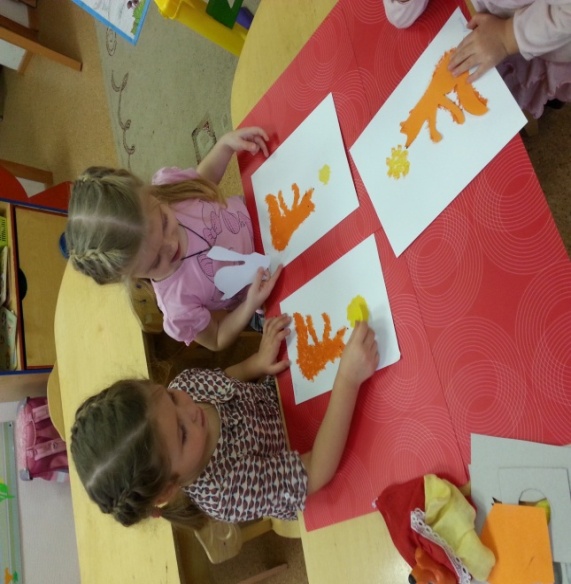 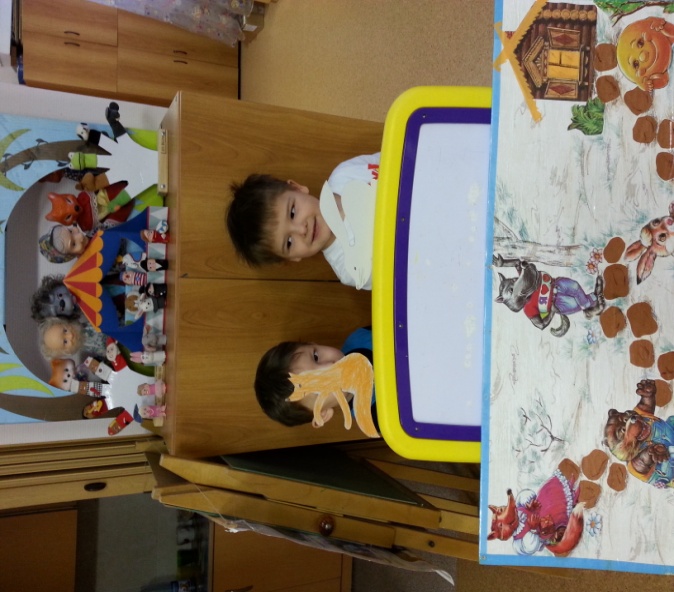 Очень важно в процессе составления таких сказок помогать детям, задавая разные темы:"как звери готовились к зиме", "как зайчик потерялся", "как котёнок нашел друга"и т. д. При этом чем конкретнее заявлена тема для сочинения сказки, тем более целенаправленным станет диалог. 
Наблюдая за детьми в процессе работы мы понимаем, кто в паре занимает активную позицию, а к то пассивную..
Исходя из этих наблюдений я в последующем могу сама подбирать пары, объединяя детей с разной коммуникативной позицией. 
    Важно понимать, что в составлении диалогических сказок главное-сам процесс взаимодействия детей, а не результат (полученная сказка) .
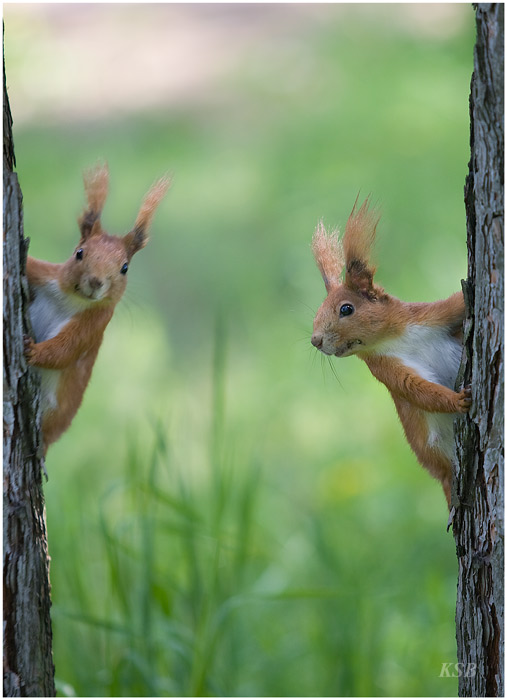 СПАСИБО ЗА ВНИМАНИЕ!!!